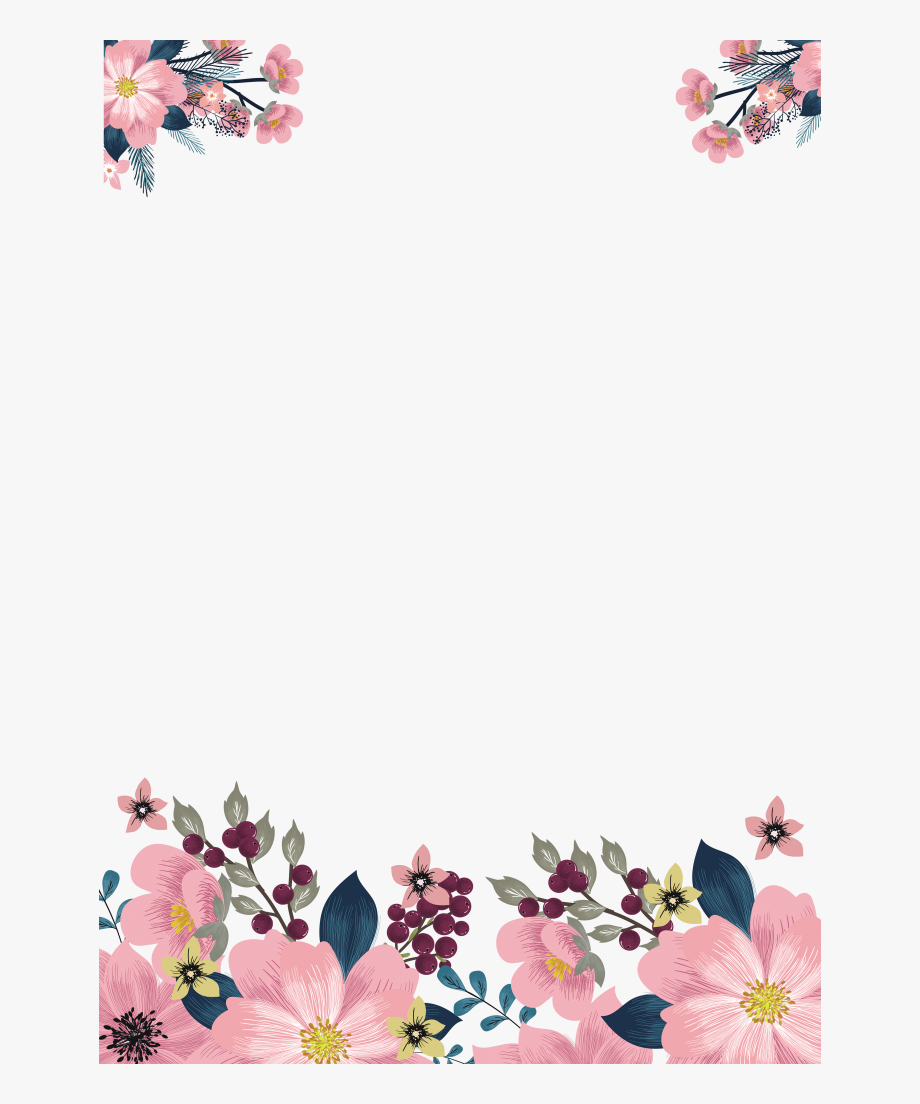 স্বাগতম
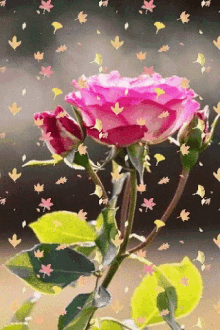 স্বাগতম
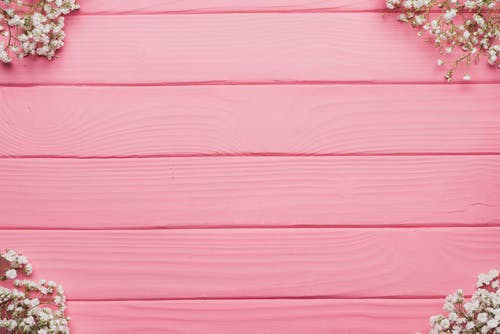 শিক্ষক পরিচিতি
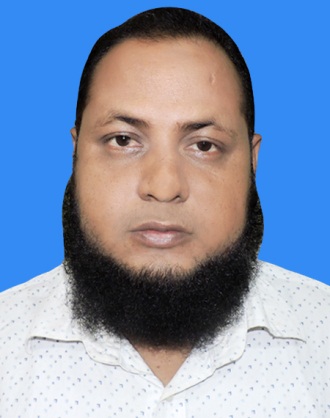 আসাদুজ্জামান
সহকারী শিক্ষক (হিসাববিজ্ঞান)
ডি কে জি এস আইমুন্নেছা উচ্চ বালিকা বিদ্যালয়
সদর, ময়মনসিংহ।
মোবাইল নং ০১৭১০-৩৬৭৫৩৫
Email-asaduzzaman০৪০৫১৯৮৪০০@gmail.com
               -Asad sohel
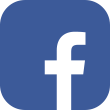 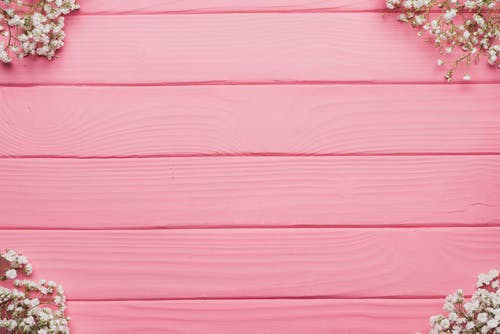 পাঠ পরিচিতি
নবম শ্রেণি
   বিষয়: হিসাববিজ্ঞান
   অধ্যায়-তৃতীয়
    সময়: 5০ মিনিট।
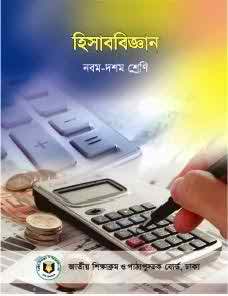 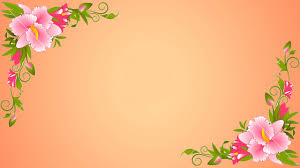 পাঠ শুরুর আগে চল আমরা কয়েকটি ছবি দেখি
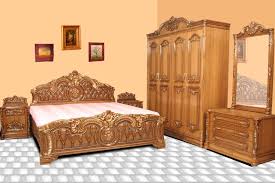 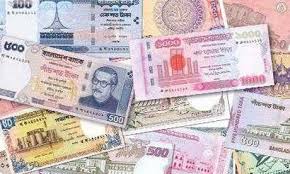 আসবাবপত্র
হাতে নগদ
খতিয়ানের ডেবিট  উদ্ধৃত্ত যা রেওয়ামিলের ডেবিট দিকে বসবে
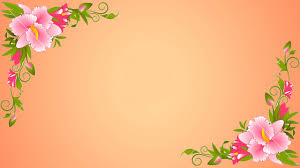 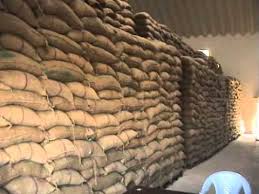 মজুদ পন্য
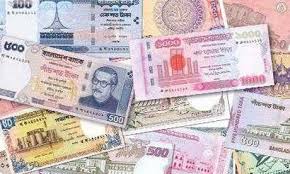 হাতে নগদ
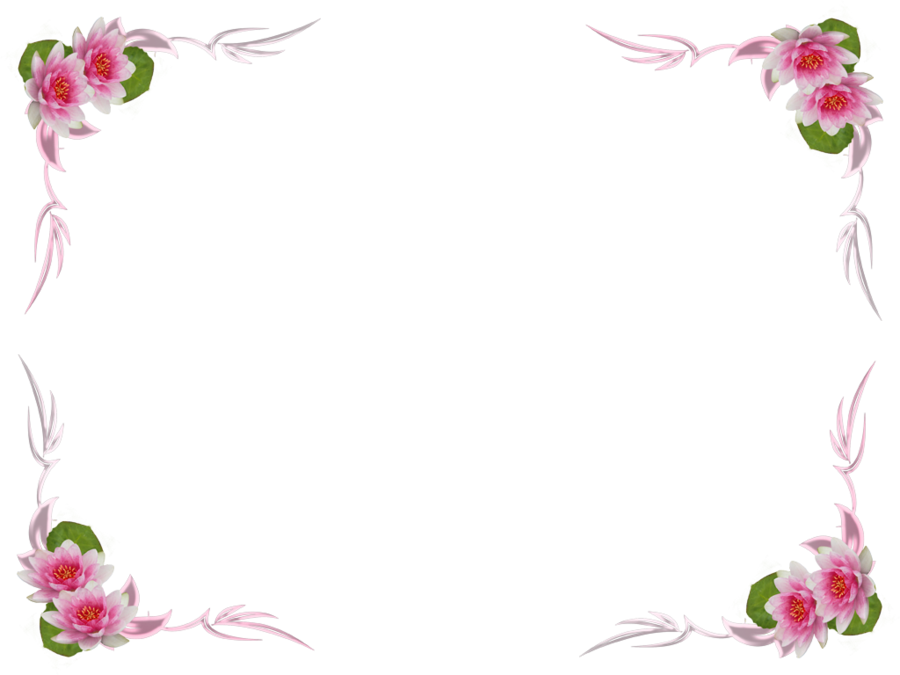 শিখনফল
হিসাবচক্রের বিভিন্ন ধাপ ব্যাখ্যা করতে পারবে।
লেনদেনেরপারবে।
দুতরফা দাখিলা পদ্ধতির সুবিধা ব্যাখা করতে পারবে।
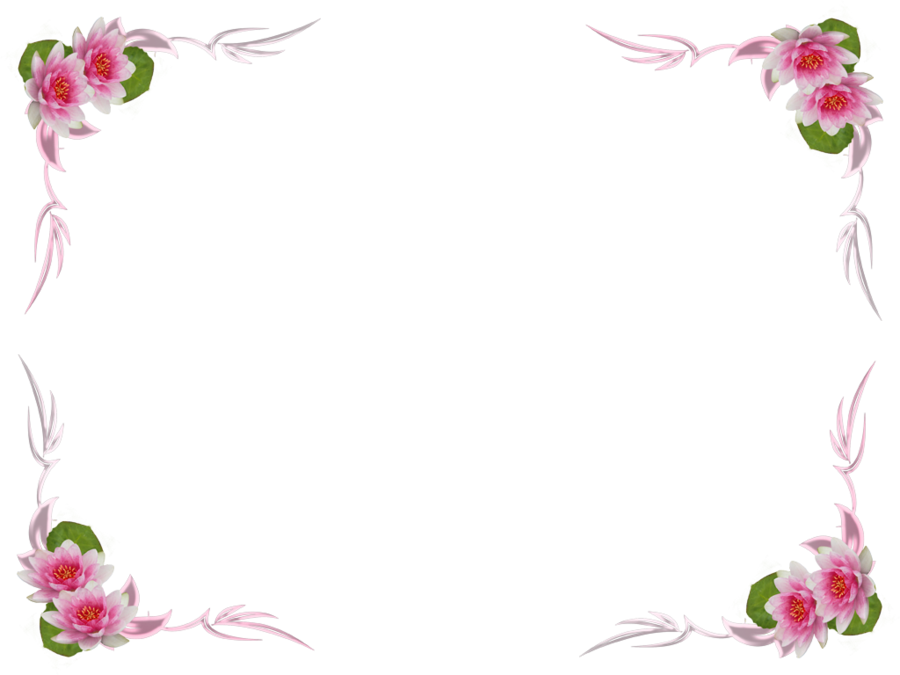 ১. লেনদেন সনাক্তকরন
২.লেনদেন বিশ্লেষণ
১০. হিসাব পরবর্তী রেওয়ামিল
৩. জাবেদা
৯. সমাপনী দাখিলা
হিসাব চক্র
৪. খতিয়ান
৮. আর্থিক বিবরনী
৫. রেয়ামিল
৭. কার্যপত্র
৬. সমন্বয় দাখিলা
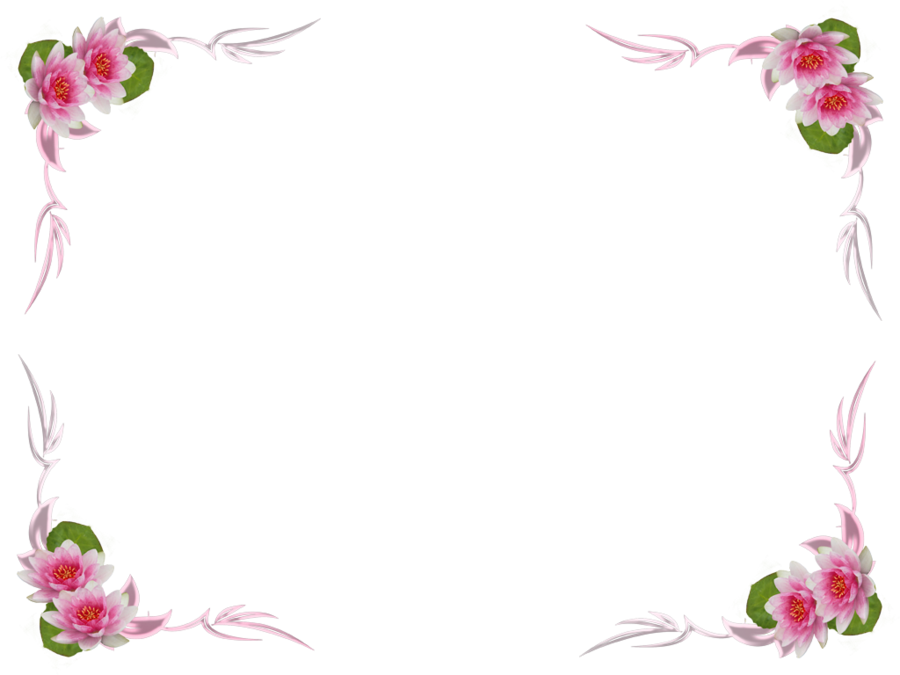 সম্পদ
ব্যয়
বৃদ্ধি
হ্রাস
বৃদ্ধি
হ্রাস
ডেবিট
ক্রেডিট
ডেবিট
ক্রেডিট
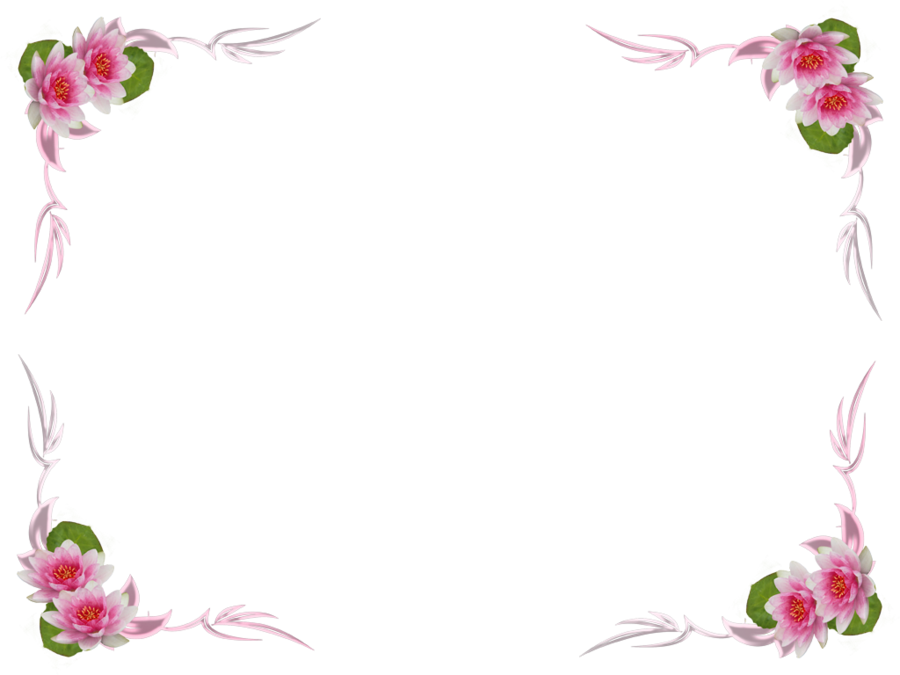 একক কাজ
আমরা ব্যবসায়ে কয় ধরনের হিসাব দেখতে পাই।সেগুলো খাতায় লেখ।
সময় ০৫ মিনিট
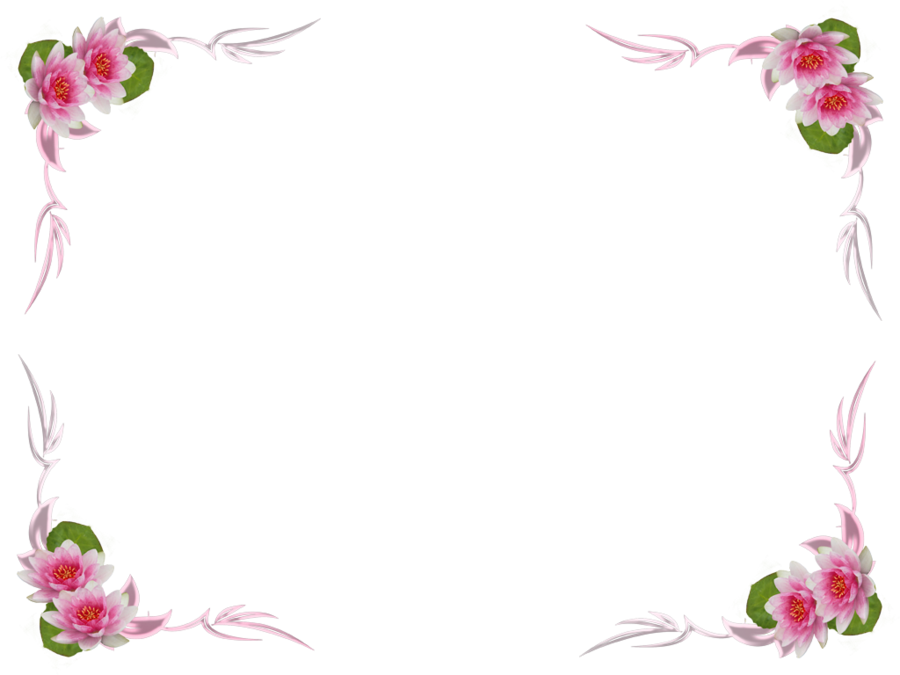 ধন্যবাদ
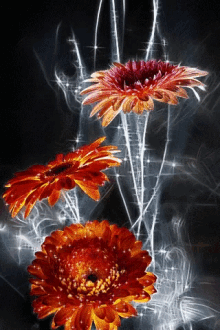